Year 3 - fluency
Year 3 - reasoning
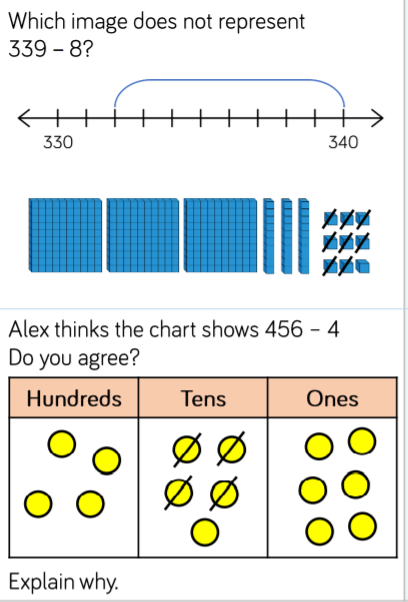 Complete the number sentences in your book
1
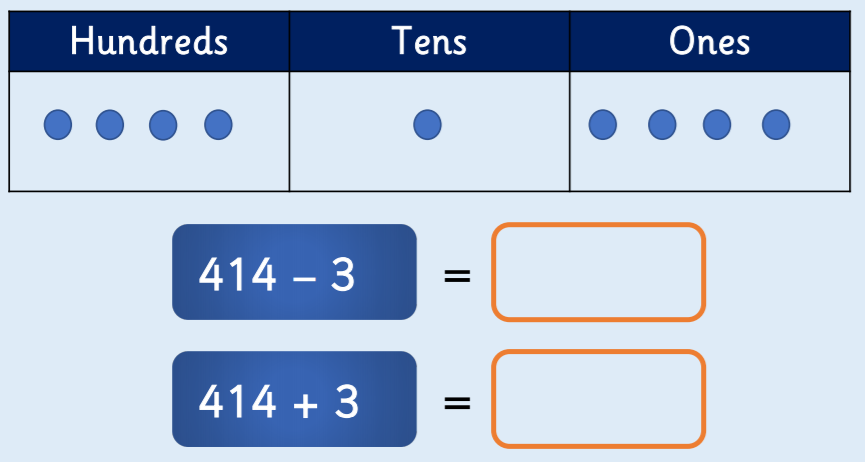 2
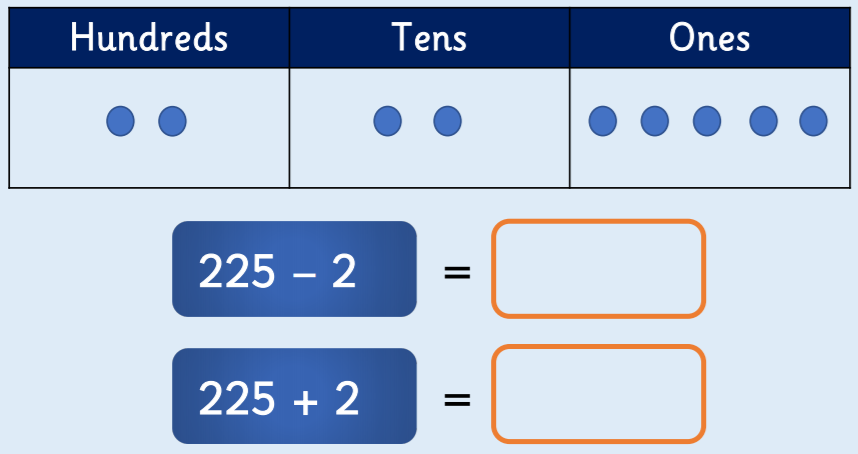 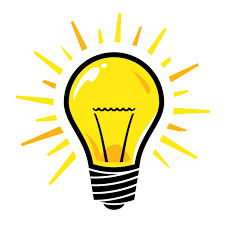 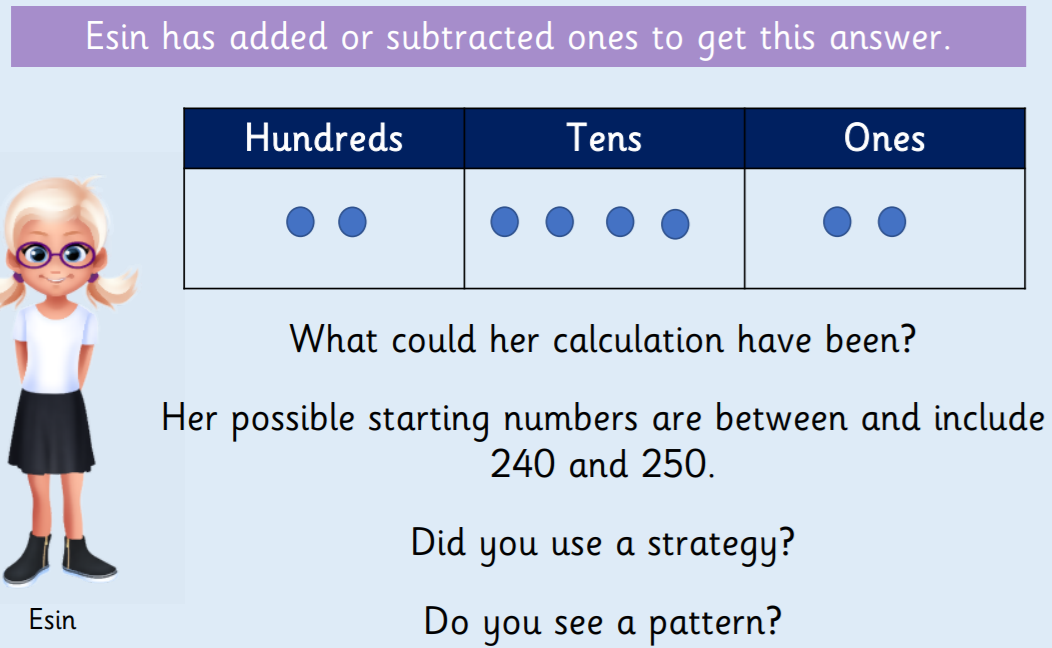 What does the picture show?
3
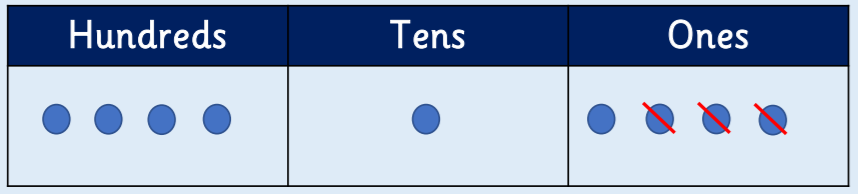 ___ - 3 = ____
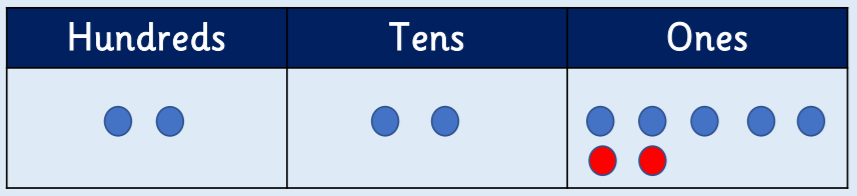 ___ + 2  = ____
4. Complete the table, cut it out and glue it in your book.
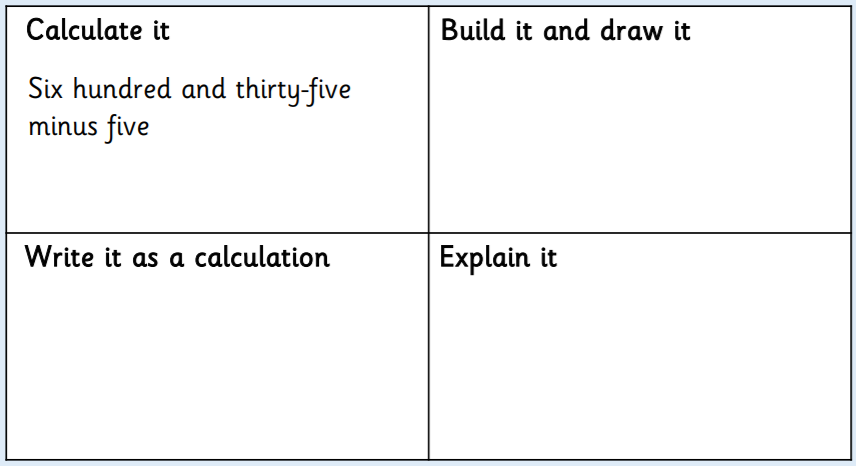